RUH SAĞLIĞI VE 
ÇOCUK RUH SAĞLIĞI
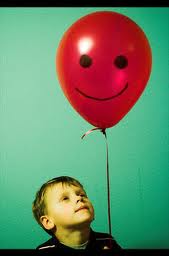 İnsanoğlu hayatı boyunca büyük küçük pek çok sorunla karşılaşır ve bu sorunları çözerek olgunlaşır. Günlük yaşamda kendi istek ve eğilimleri ile çelişen sayısız engelle karşılaşır.Bu engelleri aşmak için çevresiyle, kendisiyle çatışmayagirer, bocalar.    Zorlukları yendikçe güçlenir. Güçsüz ve yetersiz kaldığında başarabildiğiyleyetinir. Ruh sağlığı yerinde olan bir insan için bu zorluklar aşılabilirken ruh sağlığı iyi olmayan ya da olaylardan etkilenip sağlığı bozulan kişi, gerçeği iyi değerlendiremez.Tepkileri duruma uygunluk göstermez.
Ruh Sağlığı = Sevmek ve Çalışmak. SİGMUND FREUD
Dr.Saba Yalçın
Sağlık, insanın en değerli hazinesidir. Başarı, para, iyi bir kariyer kısacası hayattaki bütün istenilenler insanın sağlığı yerinde ise anlamlı olur. 
     Dünya sağlık örgütünün sağlık tanımında, bedensel, ruhsal ve sosyal yönden tam bir iyilikten söz edilmektedir.
Ruh sağlığı; “Kişinin kendisiyle ve çevresiyle sürekli denge ve uyum içinde olmasıdır.”
Ruh sağlığı yerinde olan

---Kişinin kendine güveni olmalıdır. 
Kişinin kendi kendisiyle uyumlu olması her şeyden önce gereksiz ve uzun süren kaygılardan, kuruntu ve kuşkulardan uzak olmasına bağlıdır. Günlük kaygılar ve üzüntüler her sağlıklı insanda vardır ve ruhsal uyumsuzluk belirtisi sayılmaz.
Fakat nedeni belli olmayan ya da uzun süren kaygılar, kuruntular ruhsal dengenin bozulduğunun belirtisi olabilir.
---Kişi, içinde yaşadığı yakın ve uzak çevrede ilişkiler kurup bu ilişkileri devam ettirebilmelidir. Ailesi, akrabaları ve iş yaşamındaki kişilerin dışında arkadaşlıklar da kurabilmeli ve bu ilişkileri devam ettirebilmelidir.
---İnsanlarla geçinme ve iş birliği yapmanın ötesinde, sevgiye ve saygıya dayalı bağlar kurabilmelidir. 
---Karşı cinsle de sevgiye dayalı ilişkilere yönelmeli, eş seçmede kendi başına sorumluluk alabilmelidir.
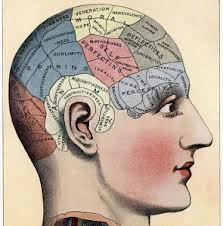 ---Kişi toplumda bir yeri ve görevi olduğu duygusunu edinmiş olmalıdır.
---Yeteneklerini geliştirmeli, verimli işlere yöneltebilmeli, çalışmalarından ve
başarısından zevk almalıdır.
---Kişinin geleceğe yönelik planları olmalı, bunları gerçekleştirmek için de gerçekçi bir yol izlemelidir.
Kendi başına kararlar alıp uygulayabilmeli, kararlarının sorumluluğunu
taşıyabilmeli ve sonuçlarına katlanabilmelidir. Başarısızlıktan ders almalı, başarısızlık nedenlerini başkalarına yüklememeli, kendini eleştirebilmelidir.
Kişinin yaşadığı toplumla ters düşmeyen, inandığı değerleri ve inançları
olmalıdır. 
Bunun yanı sıra birey yeniliklere de açık, ön yargıdan uzak olmalıdır.
Başkalarının inanç ve görüşlerinde saygı duymalı, hoşgörülü olmalıdır.
Kişinin, mesleği dışında eğlendirici, dinlendirici spor, sanat gibi uğraşları da olmalıdır.
Çocuk Ruh Sağlığının Önemi

Çocuk, kişiliğinin temelini oluşturan ilk ruhsal yapıyı 0-6 yaşlarında oluşturmaktadır.
Bu dönemden sonra ilk yaşantılarıyla birleştirip ruhsal yapısını tamamlayarak yaşamını
sürdürür. Çocuğun kendi başına bir fert olduğunu hissedip ilk izlenim ve yaşantılarını
kazandıracak ana-baba, daha sonra ailenin diğer bireyleridir. Günümüzde yapılan
Araştırmalara göre,çocukla onu yetiştiren arasındaki bağlantının  çocuğun gelişiminde rolü büyüktür.
İnsanın gelişimi ve çevresiyle uyumsal bir ilişki kurabilmesi için gereken önemli
koşulların eksikliğinin duyulmasına ihtiyaç denir.
Örneğin açlık hâlinde mide kaslarının kuvvetli bir şekilde gerilip büzülmesi salya
salgılarının çoğalması vb. durumlarda ihtiyacın giderilmesi gerekir. Birey bunu sağlayacak
davranışlarda bulunmak zorunluluğu duyar.
İşte eksikliğin duyulmasına “ihtiyaç”, bu eksikliği gidermek için organizmada beliren
güce “dürtü”, organizmanın ihtiyacı gidermek için belli bir yönde etkinlik göstermesi
eğilimine de “güdü (motif)” adı verilir. Davranışı oluşturan bu süreç;
İhtiyaç→ dürtü→güdü→davranış şeklinde gösterilebilir.
Örneğin acıkan bir insanın yiyeceklere, susayan birinin ise suya yönelmesi ihtiyacı
gidermek için yapılan bir davranıştır.
Güdü
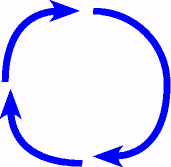 Hedef
Davranış
Güdüsel döngü